ELA-Writing for MCAS-Alt
MCAS-Alt 2024
Debra Hand- MCAS-Alt Coordinator, DESE
Kevin Froton-Senior Project Manager, Cognia
ELA-Writing does not assess 
a student’s ability to:
What does ELA-Writing assess?
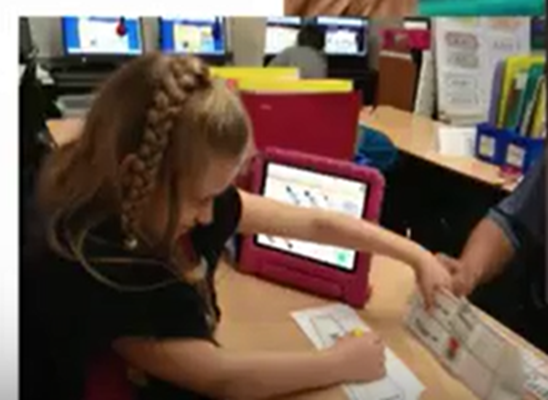 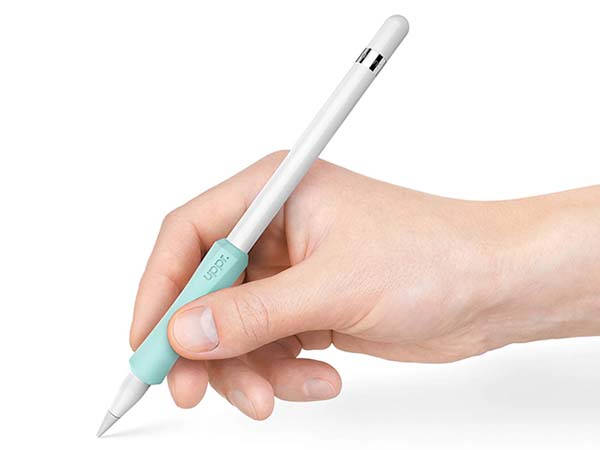 ELAWriting assesses expressive communication by the student:
sharing experiences,
opinions, preferences,
ideas, and/or facts
discussing books, articles, stories, videos
poetry, imagery, 
sharing knowledge with an audience
copy letters or words
hold a writing instrument
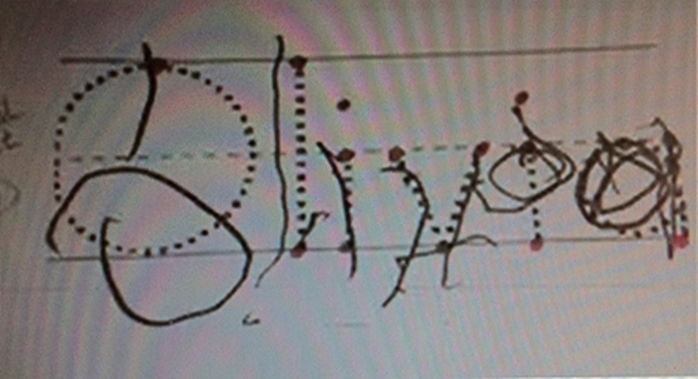 trace letters or words
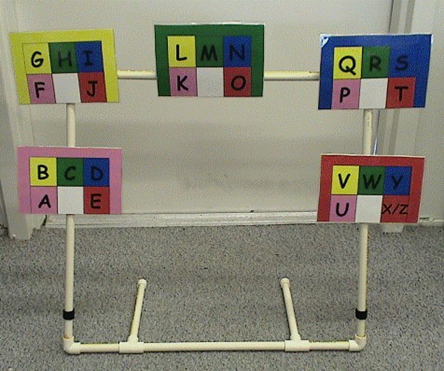 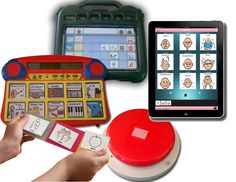 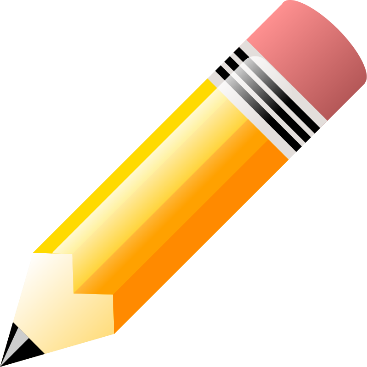 Student’s Primary Mode of Communication
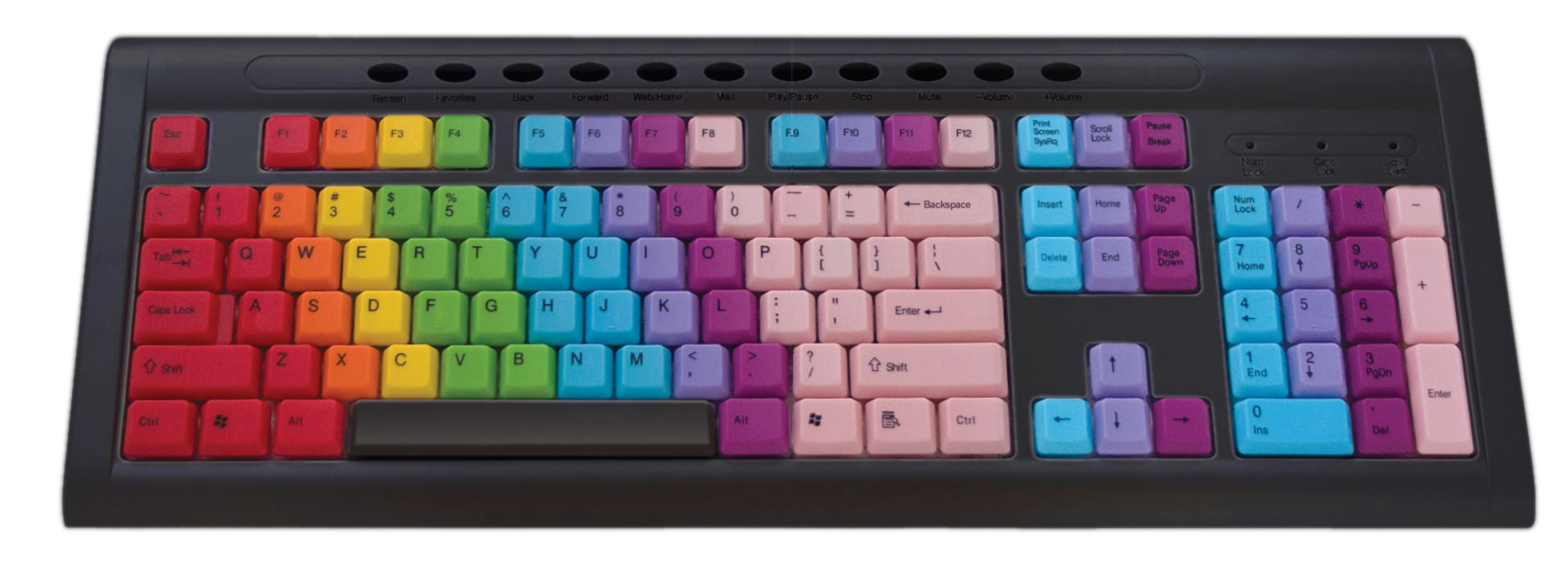 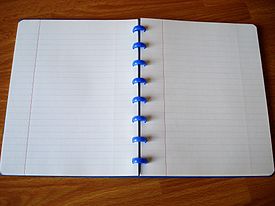 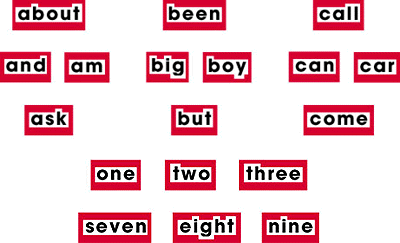 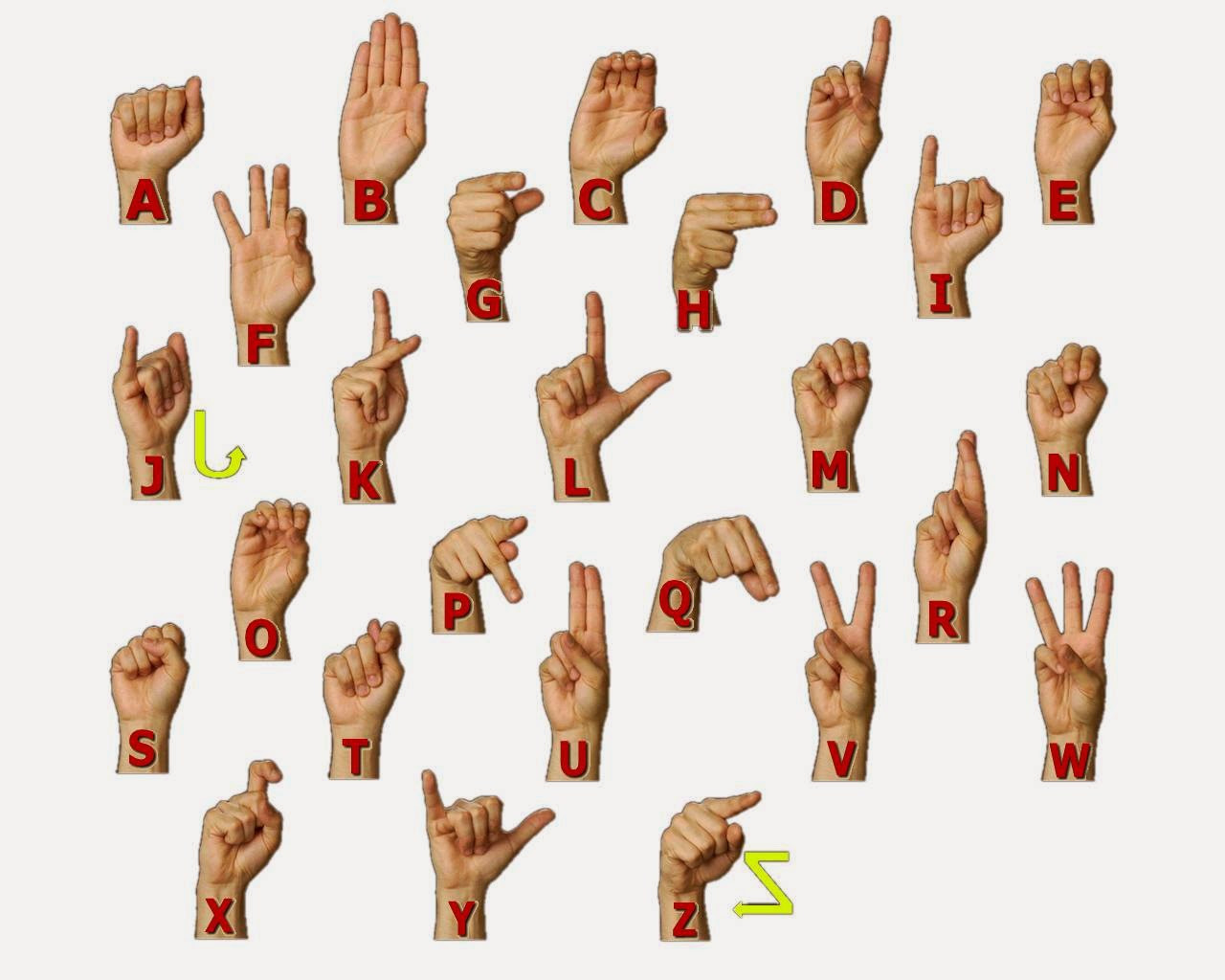 Educator’s Manual, p. 23
How does your student communicate?
Oral language
Hand-writing
Sounds 
Symbols (photos, icons)
Objects
Gestures
Sign language
Eye gaze
High-tech device (e.g., Dynavox)
Low-tech device (e.g., communication book)
Other
Educator’s Manual, p. 24
ELAWriting: Requirements
One completed ELA-Writing skills survey
One baseline writing sample
The baseline should be the student’s first attempt at the writing process and dated prior to the final samples.
Baseline can be a brainstorming activity, graphic organizer, outline, or draft 
Three different final writing samples, different topics or pictures
Three pre-scored state-provided rubrics (1 for each final sample)
Final Writing Samples must include student’s name, valid date, and percentage of independence (based on word or sentence).
Final samples for students using access skills will include a written product produced by the teacher or peers, noting student participation.
ELA-Writing Skills Survey
Required Elements for Writing
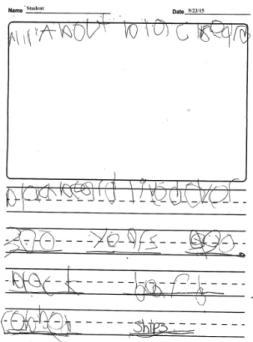 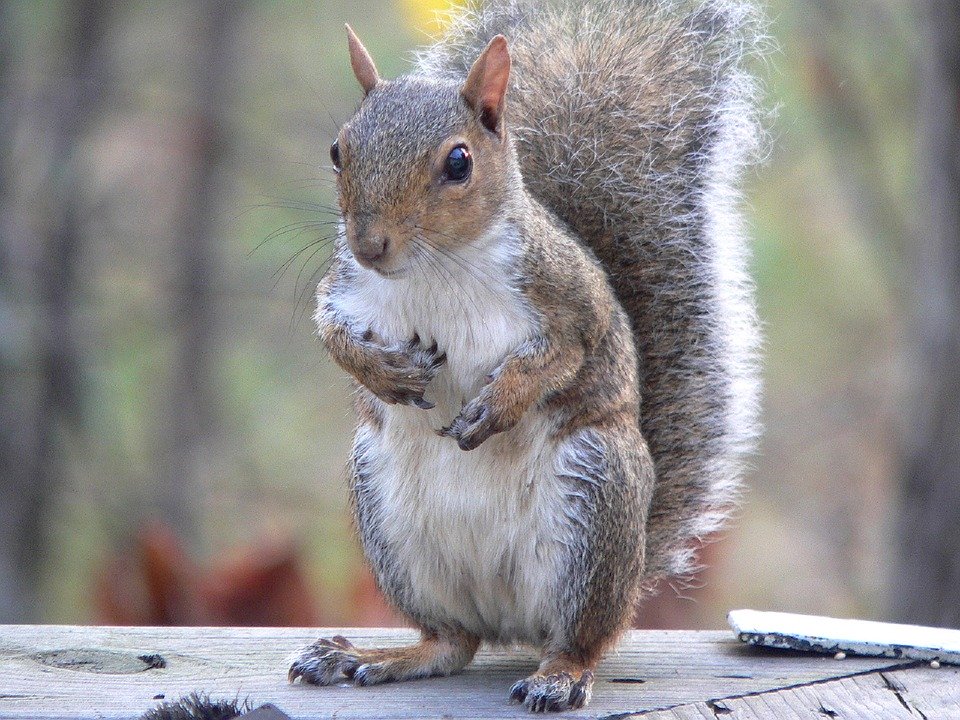 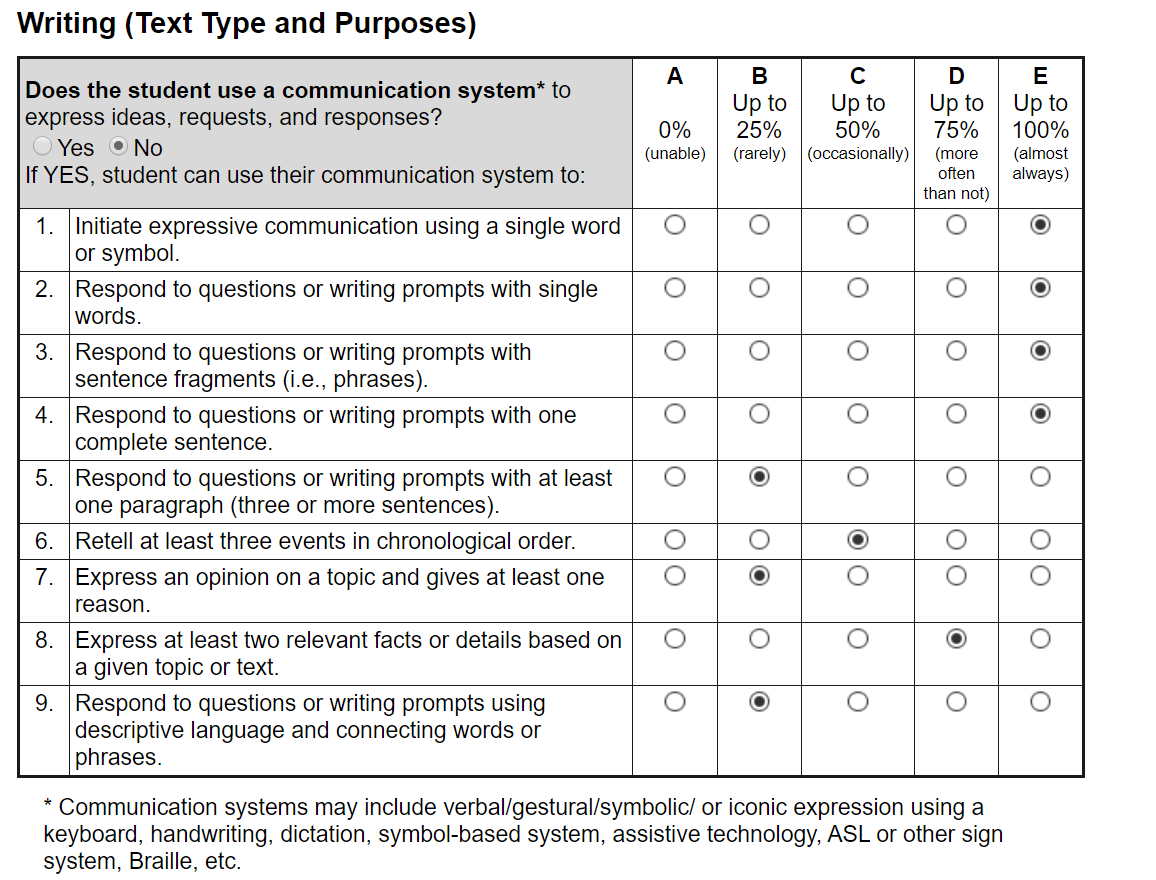 +
+
Baseline Writing Sample
Work Description for Baseline
ELA-Writing skills survey
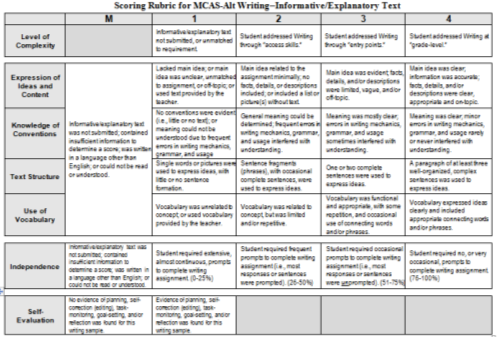 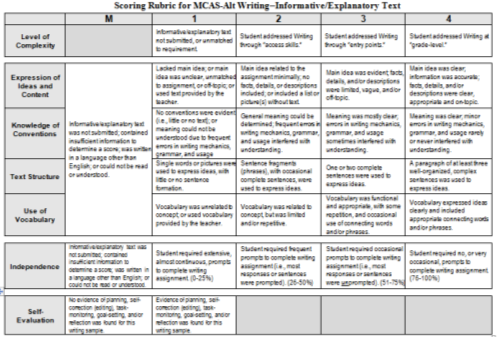 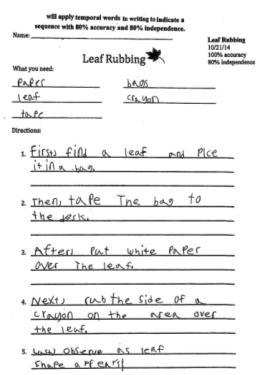 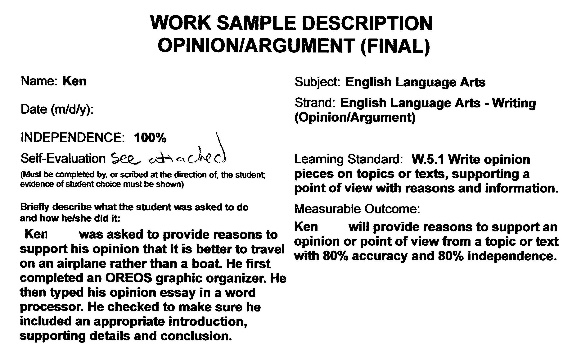 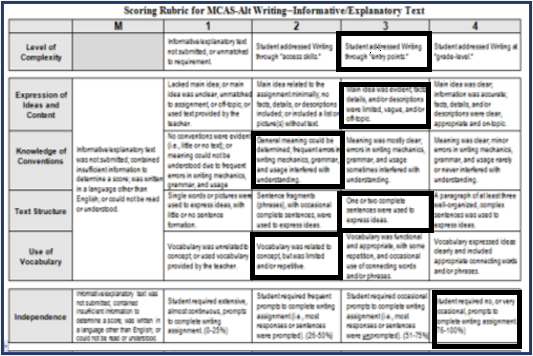 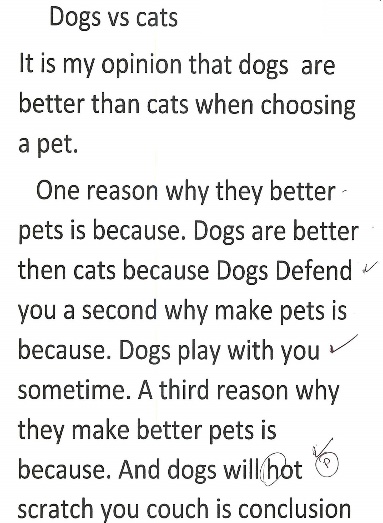 3/4/24
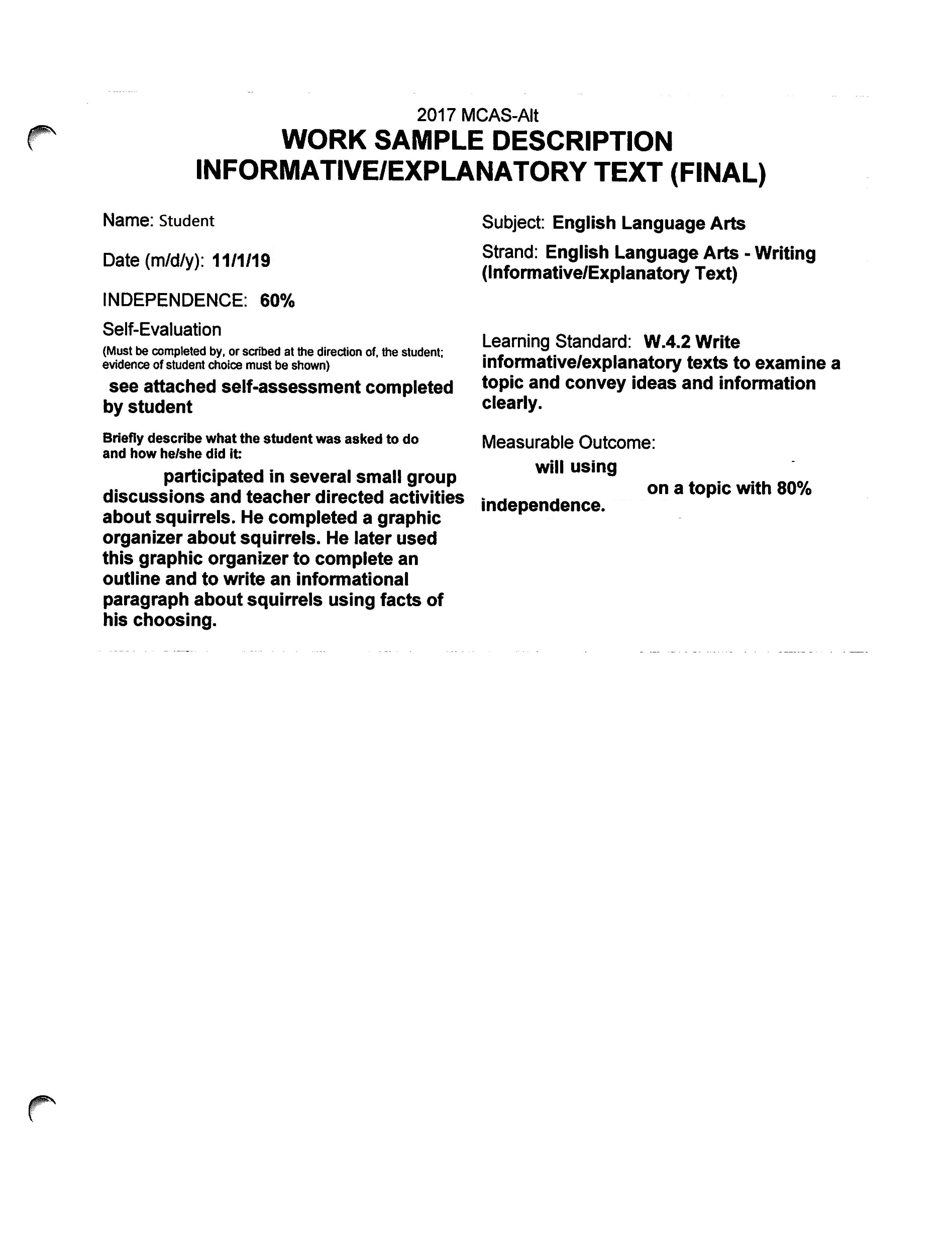 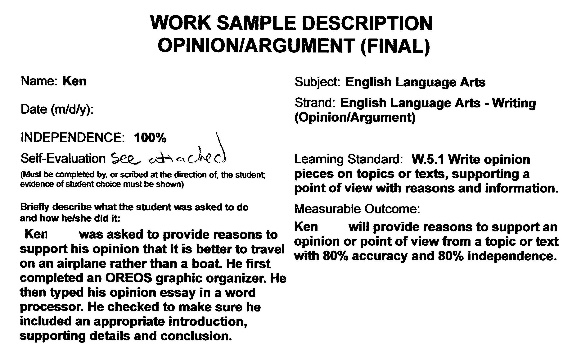 3/4/24
+
+
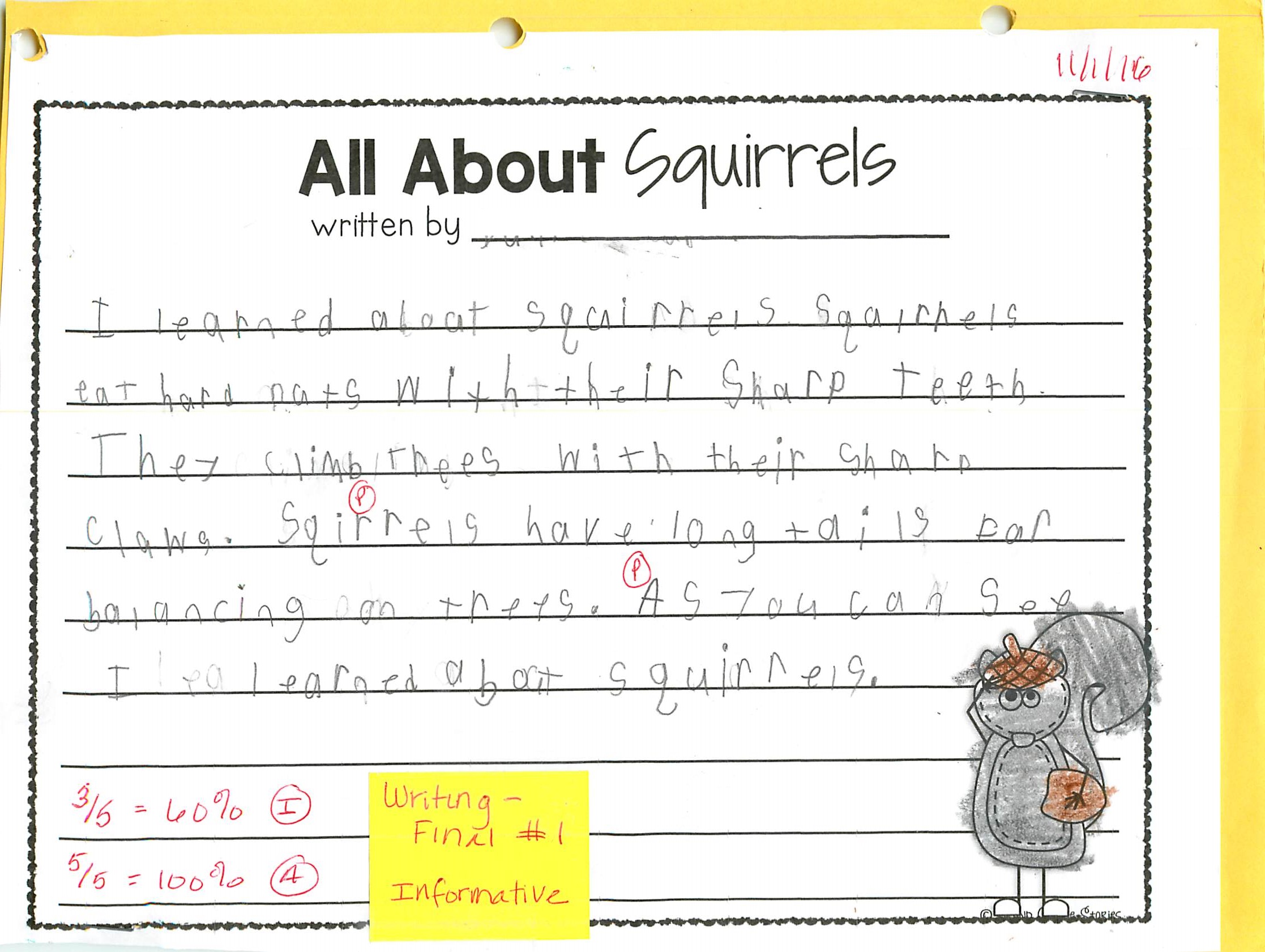 3/4/24
1 Work Description for each Final Writing Sample
3 Distinct Writing Samples
3 Pre-Scored Rubrics (scored)
Final Sample Date +Work Description +Pre-Scored Rubric = Same Date
Educator’s Manual, p. 24
ELAWriting: Requirements (cont’d)
Three different final writing samples, which may be any combination of the following text types: 
 Argument/opinion: States a claim or preference, based on a text or topic
Informative/explanatory text: Conveys facts or ideas, based on a text or  topic
Narrative: Prose that tells a story, based on real or imagined events; OR  poetry that uses figurative language to express emotions or tell a story
Example of Measurable Outcome: “(Student) will use his/her primary mode of communication to express or create a writing sample with 75% independence.”
Scoring ELA-Writing Samples
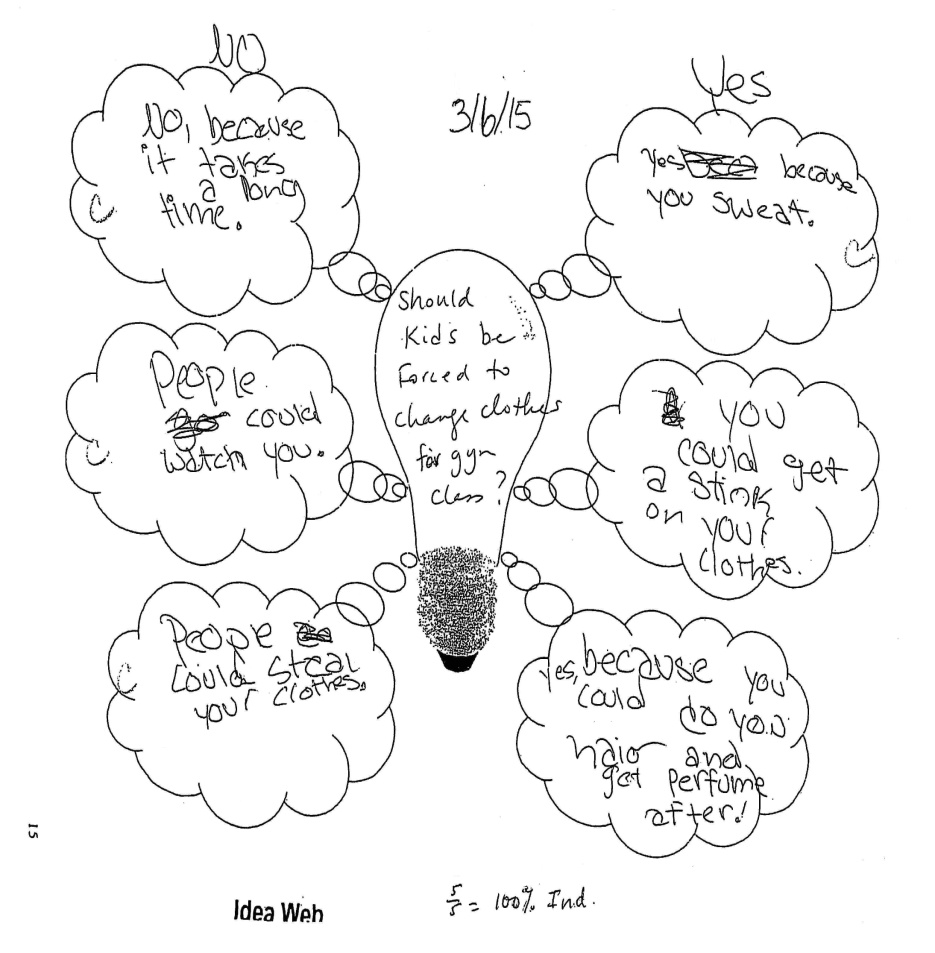 Teachers will pre-score each of their students’ final writing samples, using standardized, state-provided scoring rubrics.
Baseline samples do not need scoring (See samples below)
Do include a completed scoring rubric for each final writing sample. 
Scorers will verify the teacher’s scores.
10/6/23
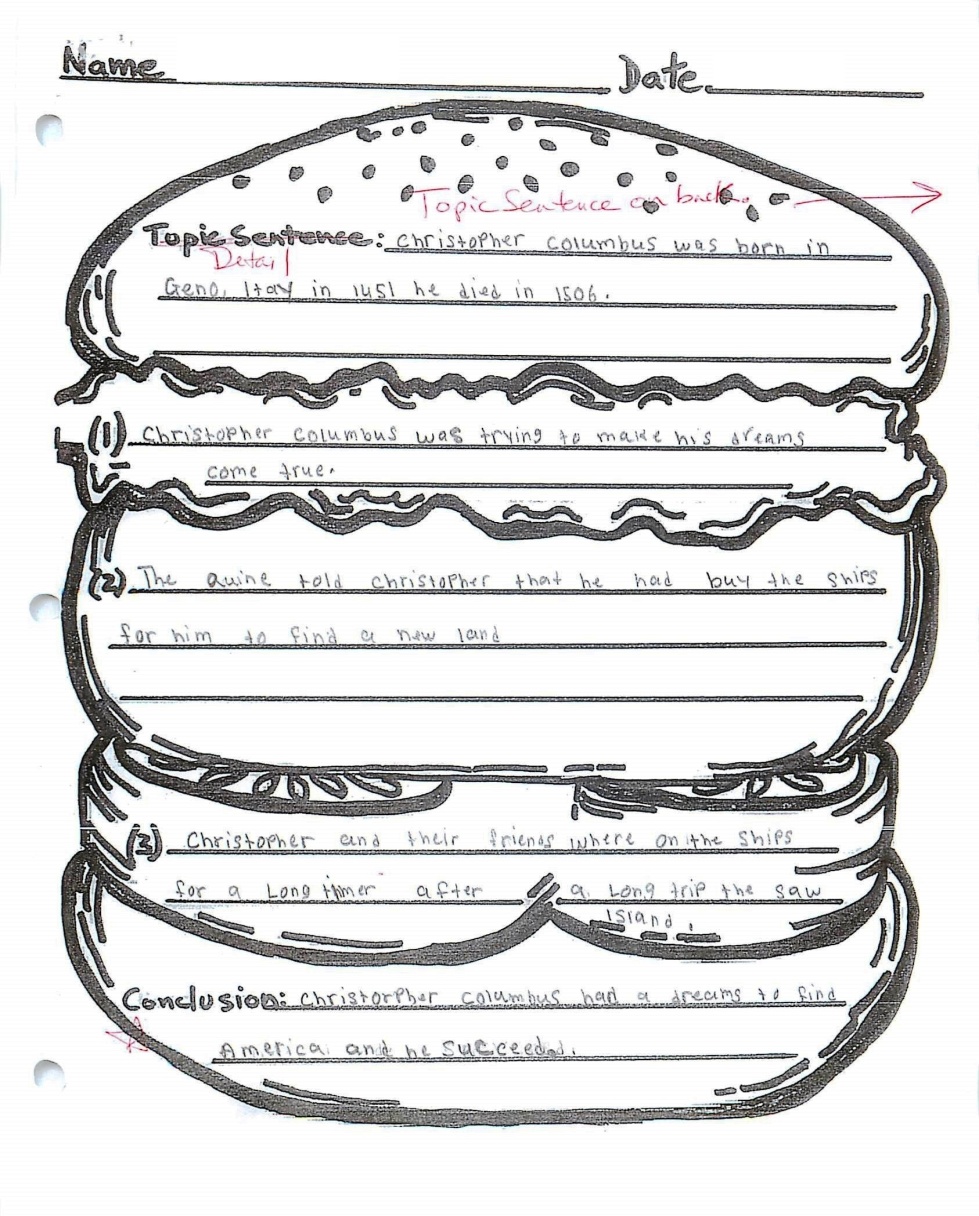 Examples
Graphic Organizers
What Does the Scoring Rubric include?
Scoring rubric includes the following areas:
Level of Complexity (access skills or entry points)
Demonstration of Skills and Concepts
Expression of Ideas and Content
Use of Vocabulary
Text Structure (words, phrases, sentences)
Knowledge of Conventions
Independence (frequency of prompts) by the word or sentence
Self-Evaluation is separate from the rubric and included on the Work Description.
ELA-Writing Rubric
Using the Rubric to Score the Writing Samples
Teachers will pre-score their students’ final writing samples, using the standardized scoring rubric.
Carefully review the criteria on the rubric. 
Students working on access skills or if the teacher provides the text and uses a fill-in-the-blank worksheet or if the student uses a single word/picture or list of words, the score will score 1 in Demonstration of Skills and Concepts. 
Percent of independence is based on the number of prompts relative to the total number of words or sentences.
Score should be based on the contribution of the student.
Scorers will verify the teacher’s scores and change a score if it does not reflect the evidence.
How would you score this final Writing sample?
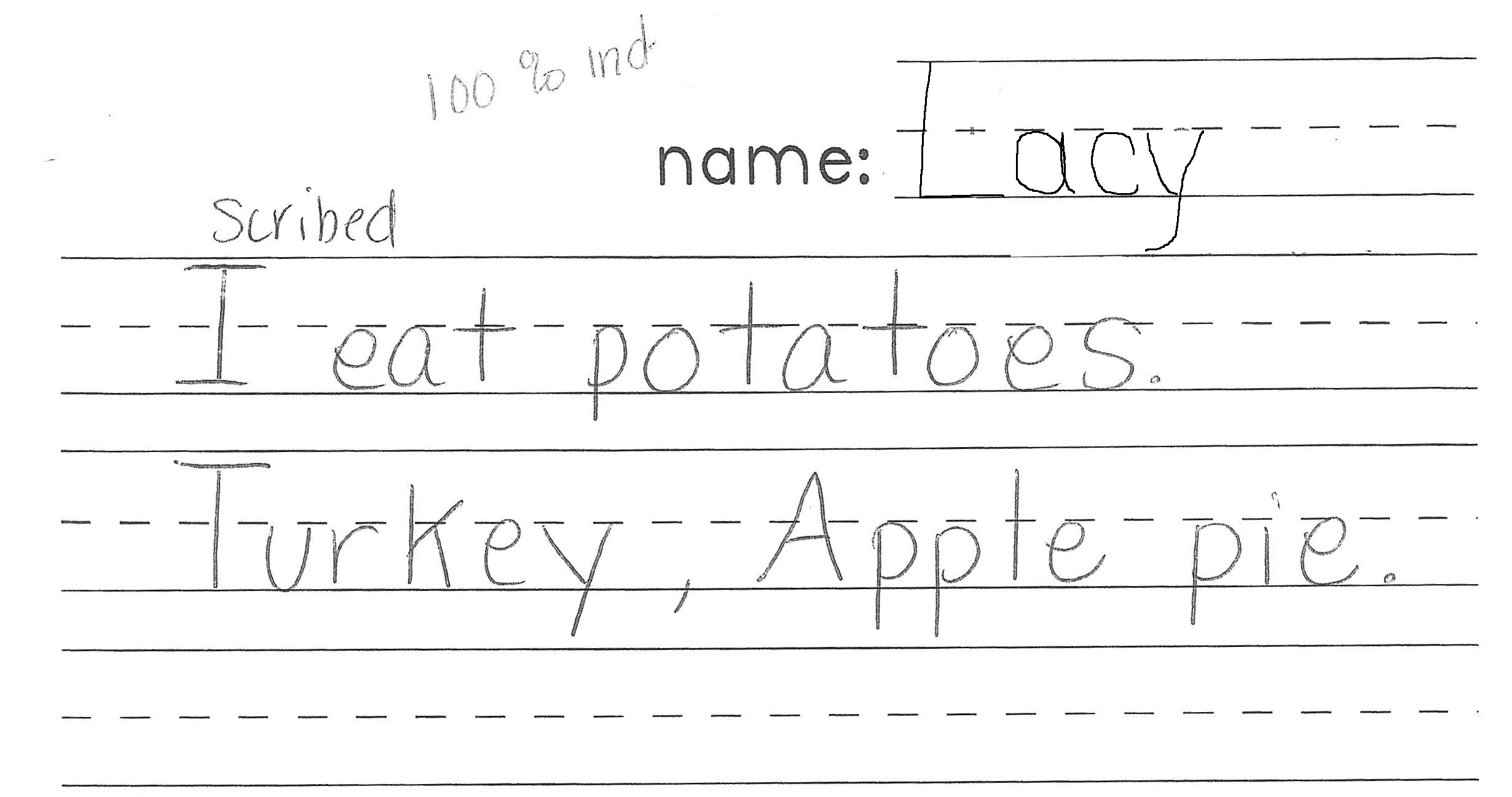 11/30/23
11/30/23
How did you score the previous Writing sample?
DATE: 11/30/23
POLL
Level of Complexity: 2 or 3
Expression of Ideas and Content: 1 2 3 4
Knowledge of Conventions: 1 2 3 4
Text Structure: 1 2 3 4
Use of Vocabulary: 1 2 3 4
Educator’s Manual, p. 24
ELA–Writing for Students at Access Skill Level
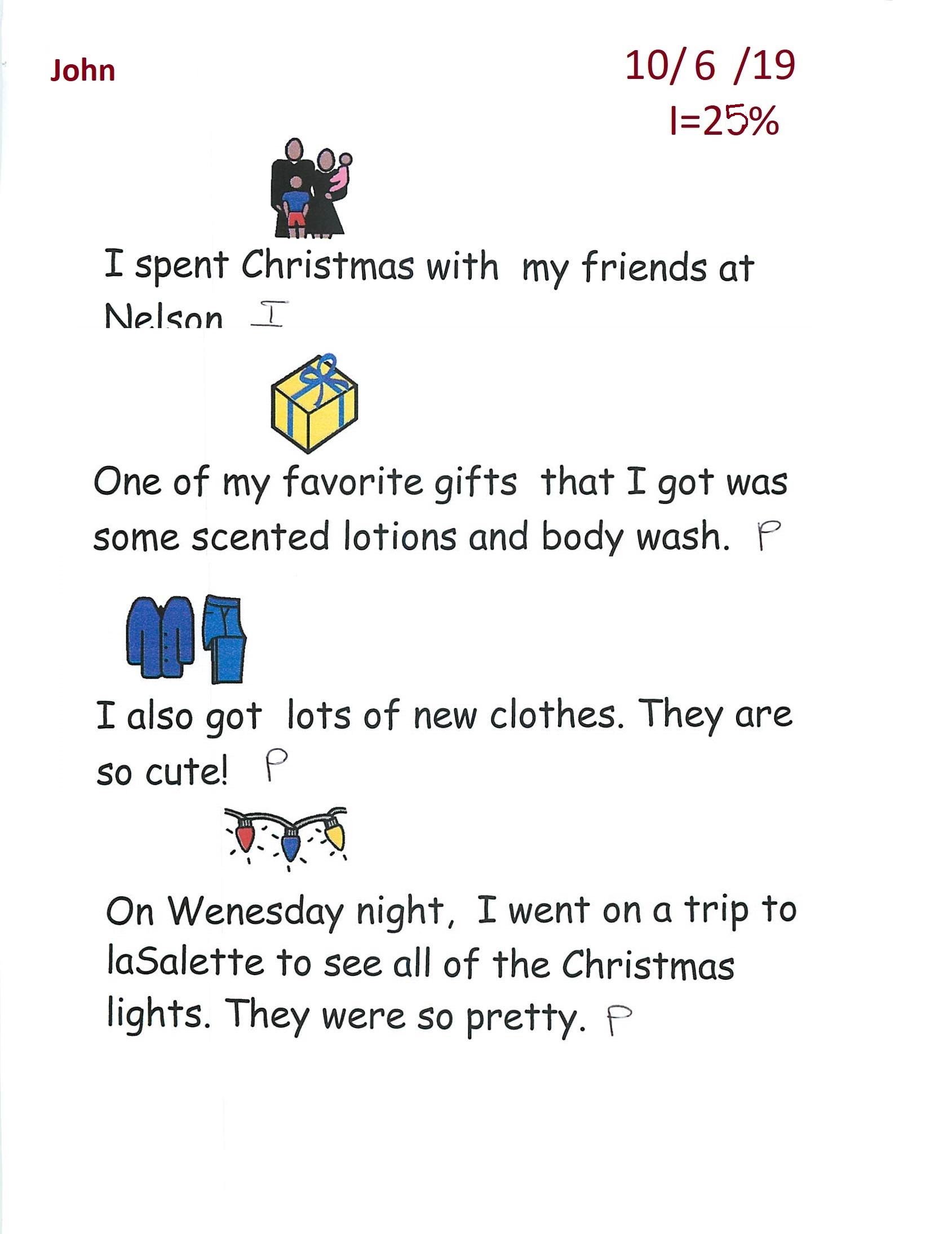 1/9/24
Brief Description: Within 15 seconds of the initial cue, the student activated a switch with pre-recorded sentences to compose a narrative on her winter vacation.
Measurable Outcome: Student will activate a device, within 15 seconds of the initial cue, in an activity related to the creation of a written product.
Scoring the Previous Writing Sample for a Student Working at  Access Skill Level
DATE: 1/9/24
Supporting Documentation
The dynamic display shows the student making choices to put words together.  Teacher clearly marks “P” for Prompt “I” for Independence.
I
P
P
P
I
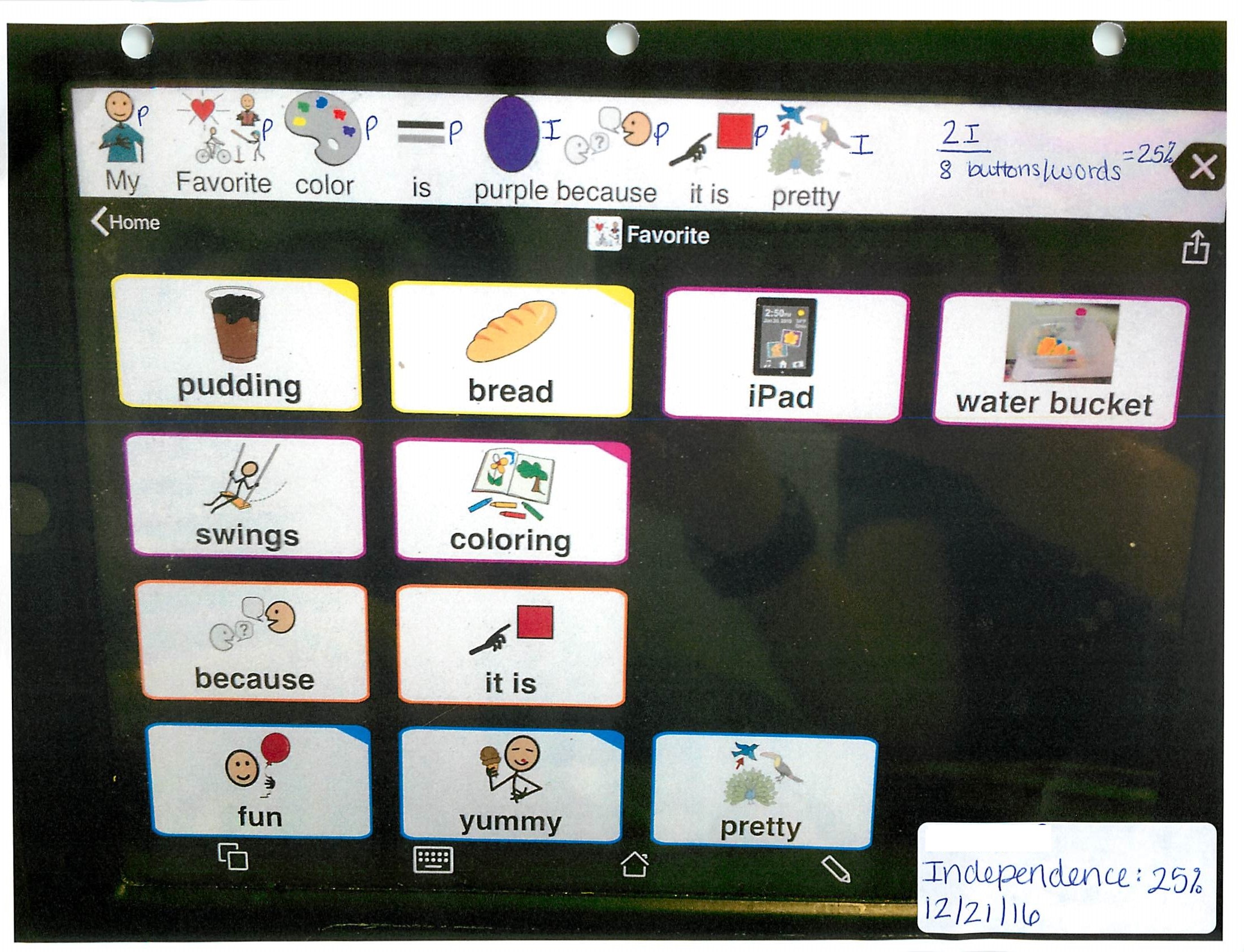 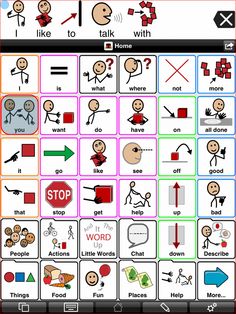 ELA–Writing
No data chart is required.
 Include the completed Work Sample Description label for each writing sample.
 Final samples should reflect communication generated by the student.
Samples for students at access skill level must include a final written product representing how the student participated in the creation of the sample.
Writing samples that include bathroom-related routines will not be scored nor will they be counted toward the minimum requirement.
Some Writing Samples Shared with Us…
Directions: Create a caption for each picture
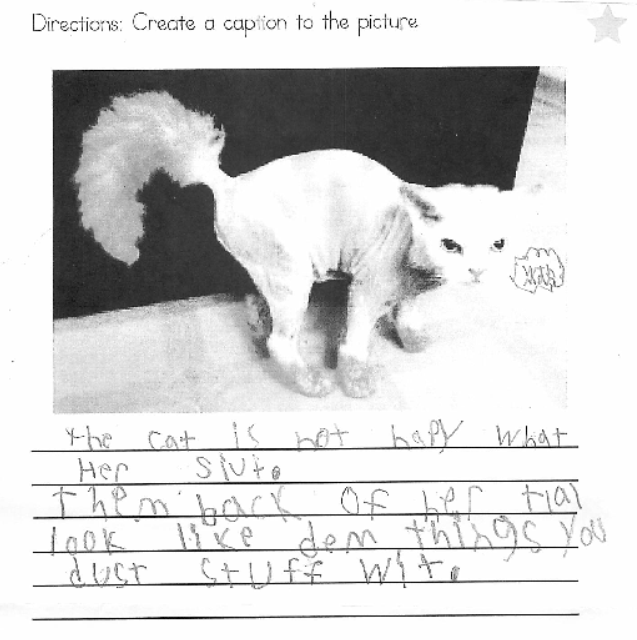 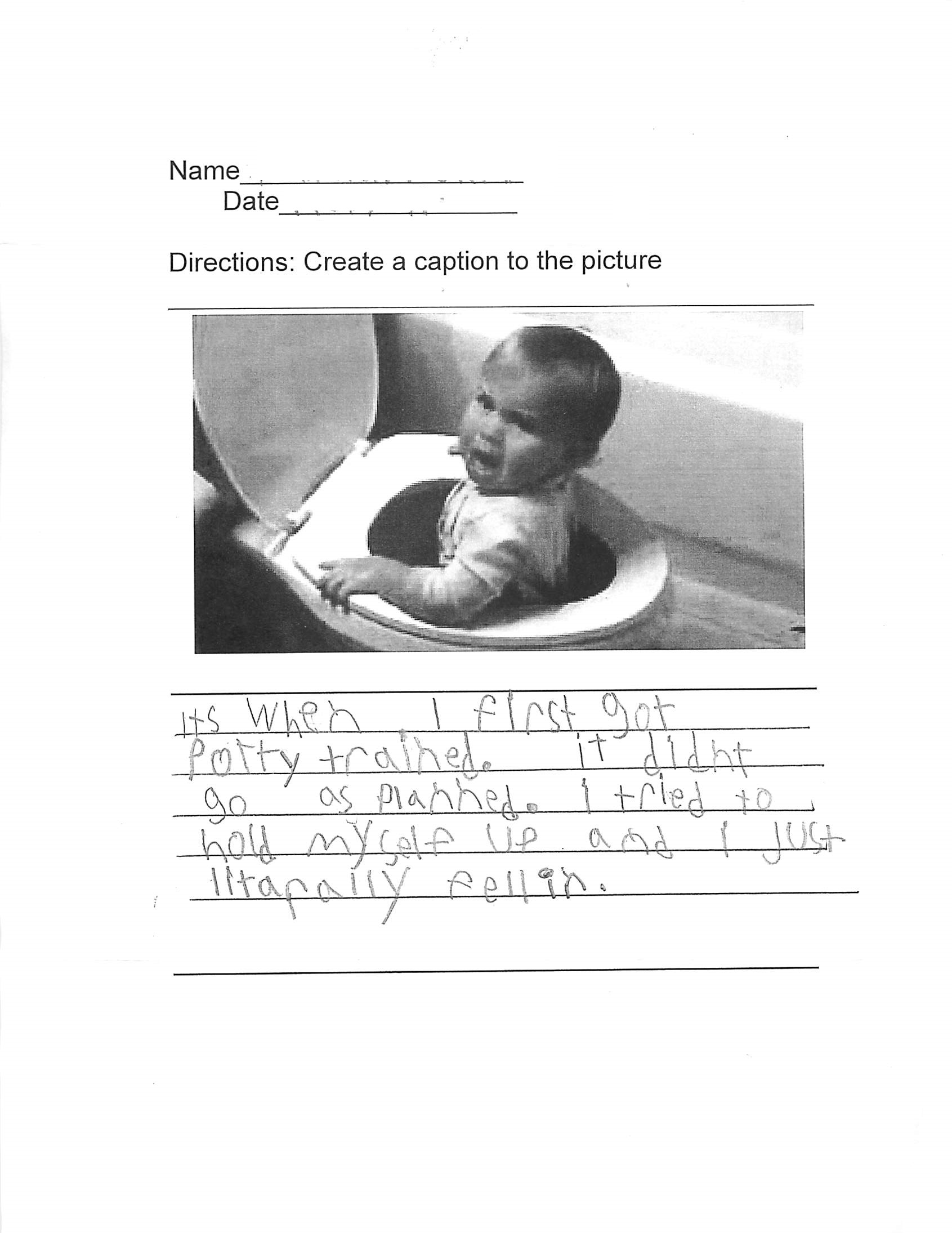 It’s when I first got potty trained. It didn’t go as planned. I tried to hold myself up and I just literally fell in.
Oh no the lunch lady! The kids are going to eat me. And the students are so hungry. I am not like the other cafeteria food.
The cat is not happy with her suit. The back of her tail looks like them things you dust stuff with.
For Grades 5, 8, and High School Science and Technology/Engineering:September 29, 1:00 p.m.October 4, 10:00 a.m.
THANK YOU
Debra Hand, MCAS-Alt Coordinator
781.338.3625
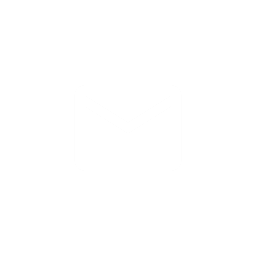 Debra.d.hand@mass.gov
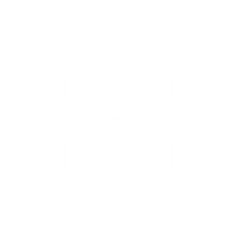 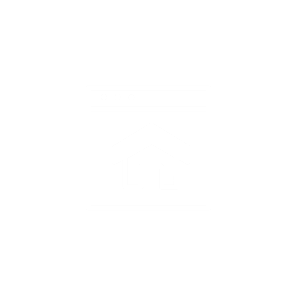 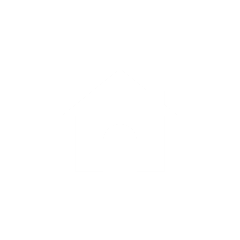 www.doe.mass.edu
75 Pleasant Street, Malden, MA 02148